What am I doing here today?
Pinch Hitting for Pastor John?
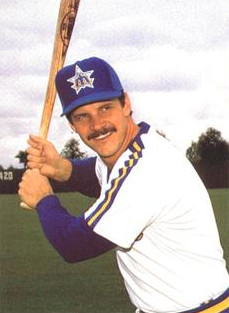 No! – a pinch hitter is a very specialized and talented batter who could potentially knock one out of the park!
Staying with the baseball Theme
More like bringing in a position player into the game to throw a few pitches.
Someone you don’t really expect very much from.

You just hope he can get something across!
Are You Kidding Me
Events found in the Bible that make you wonder
Different Contexts for How we Use “Are You Kidding Me”
The Hidden Key
Dad’s Birthday
Backhanded!
A bird sent a backhanded comment!
Someone should have told Dad!
A note left for family members telling where it is.
More Serious Times when we may say it!
When we learn some serious news about a family member or friend.
When we hear about something that happened in the world that is hard to understand could take place.
George Floyd!
In 2020 I set a goal to read the entire bible
People and Nations that failed to follow God
People and Nations Who Worshiped God Faithfully
The  “Are you Kidding Me?” part comes into play when they did this at a time when the opposite reaction is what you may expect.
Noah
Genesis 6: 9 – 14
There is no record of Noah questioning  God about building the Ark.
In the midst of a world rebelling against God – He obeys faithfully!
Moses
1. God performs the miracle at the crossing of the Red Sea.	Exodus Chapter 14
2. Three days later they complain about being thirsty!
	Exodus 15: 22 - 27
3. Exodus 16: God provides manna and quail
4.	Exodus 32:  The Golden Calf
King Solomon
1. Solomon is known for his great wisdom.
2. Grew the Nation of Israel to its greatest splendor.
		- riches beyond belief
		- built God’s Temple
		- the territory of Israel was at its greatest
		- world power and peaceful reign

	1 Kings 10 : 23 & 24
King Solomon
3. Solomon had 700 wives!
4.  1 Kings 11: 1 - 13
		- Allowed gods to be built on the High Places
		- Ashtoreth – goddess of the Sidonians
		- Chemosh – the god of the Moabites
		- Molech – the god of the Ammonites

5.	God set the stage for the decline of the Kingdom of Isreal!
Elijah
1. The Tishbite prophet from Tishbe in Gilead.
2. Elijah tells King Ahab that God is bringing a drought.
	Kings 17: 1 - 6
3. The Widow at Zaraphath
	1 Kings 17: 7 - 16
Elijah and the Widow’s Son
		1Kings 17: 17 - 24
The Time of Jesus on Earth
Jesus came to earth as a helpless babe – born of a virgin in a stable!
He was worshiped by shepherds and foreign kings!
The  “Are you Kidding Me?” part comes into play when we realize that the religious leadership of the day reject him and treated him as an enemy!
Matthew 27: 50 -54
Verse 51:
	At that moment the curtain of the temple was torn in two from top to bottom. The earth shook and the rocks split.
That curtain separated the entrance to the area called the Holy of Holies where only the High Priest entered once a year.
Where are we Now?
When you look at all that is happening in our world today in relation to the Bible and our Christian Faith?

Do you ever find your self asking:

“Are You Kidding Me?”